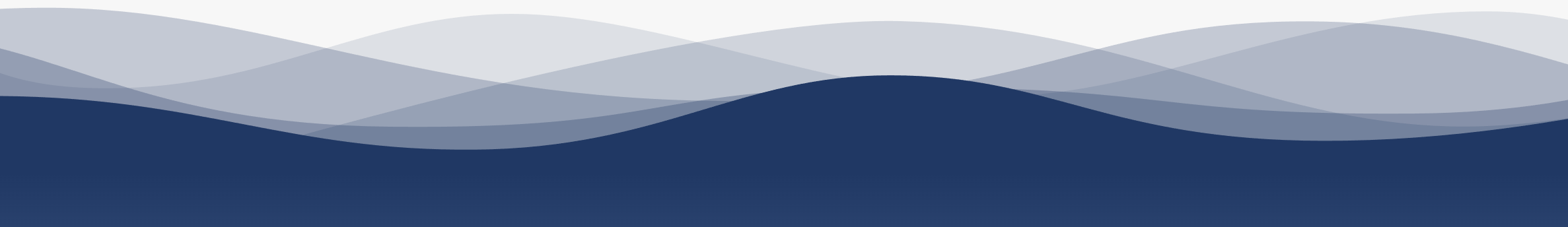 1
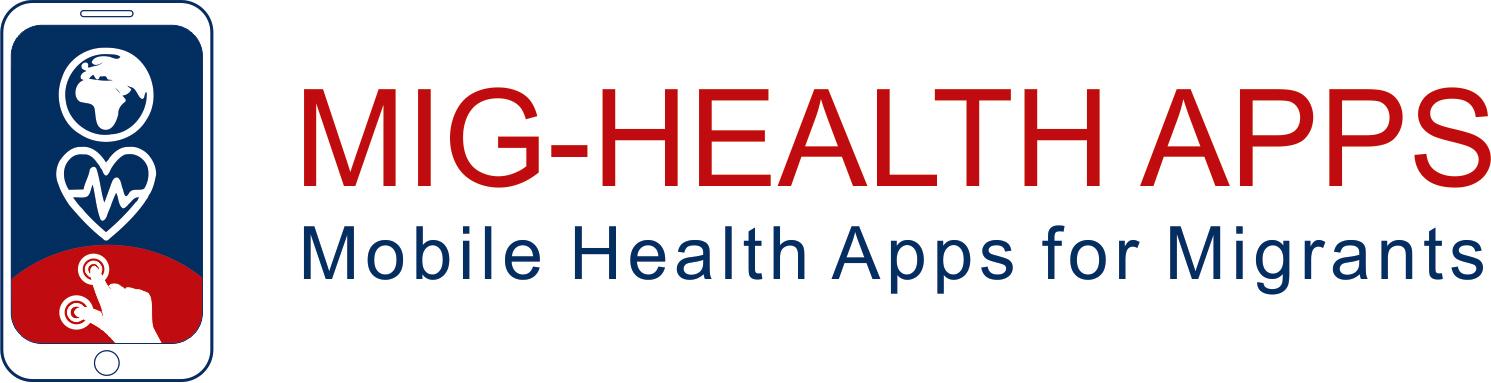 7
2
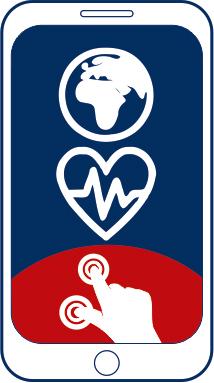 8
3
9
https://apps4health.eu/
4
Module 11 - Session de clôture (11.4)
 Applications pour les services de santé
10
5
11
6
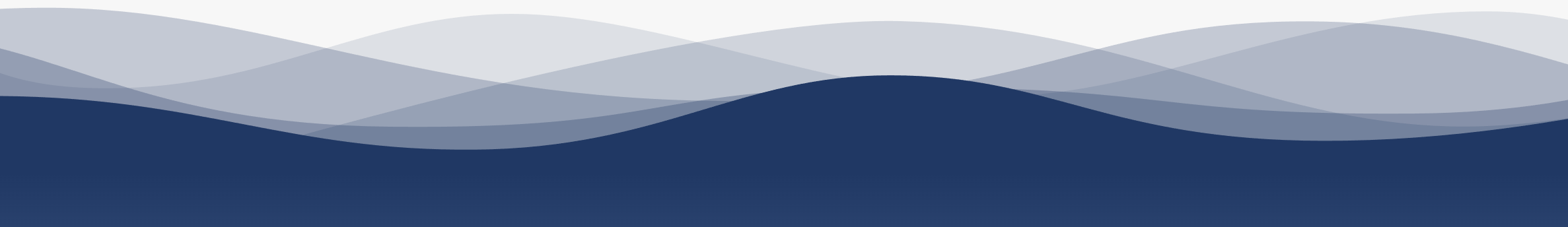 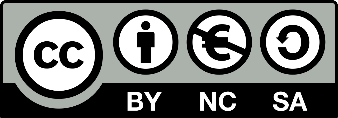 Financé par l'Union européenne. Les points de vue et opinions exprimés n'engagent que leurs auteurs et ne reflètent pas nécessairement ceux de l'Union européenne ou de l'Agence exécutive européenne pour l'éducation et la culture (EACEA). Ni l'Union européenne ni l'EACEA ne peuvent en être tenus responsables.
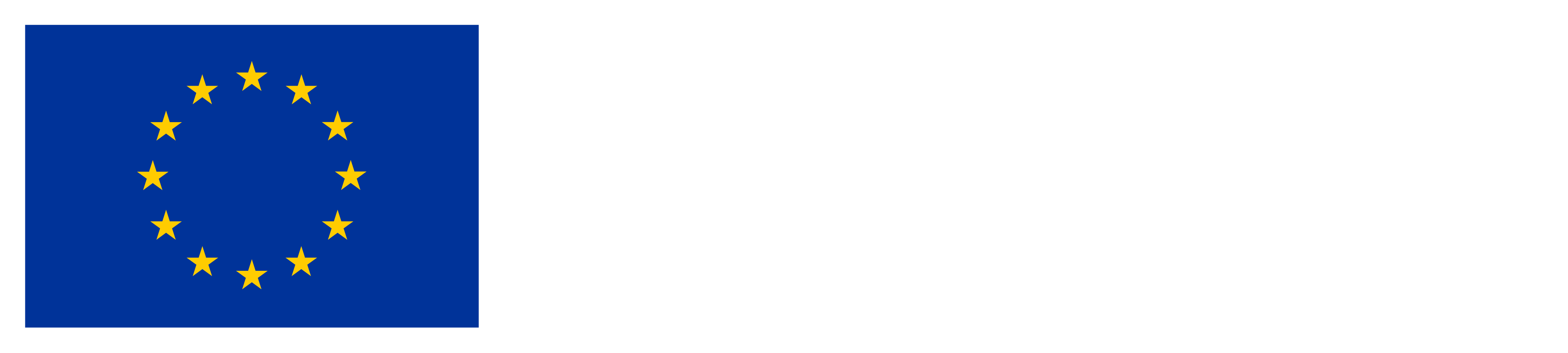 Partenaires
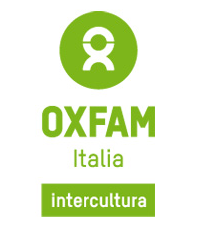 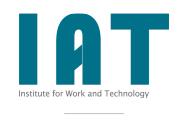 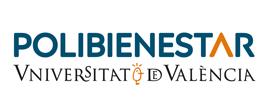 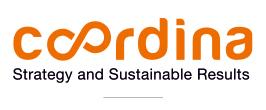 WESTFALISCHE HOCHSCHULE GELSENKIRCHEN,BOCHOLT, RECKLINGHAUSEN
GELSENKIRCHEN, ALLEMAGNE
www.w-hs.de
COORDINA ORGANIZACIÓN DE EMPRESAS YRECURSOS HUMANOS, S.L.
VALENCIA, ESPAGNE
coordina-oerh.com
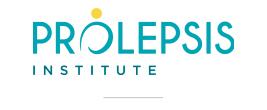 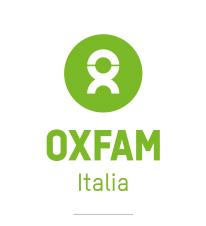 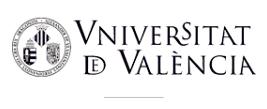 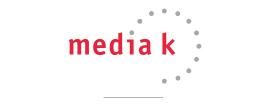 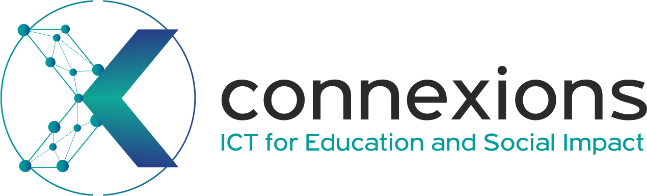 CONNEXIONS
ATHENES, GRECE
www.connexions.gr
PROLEPSIS
ATHENES, GRECEwww.prolepsis.gr
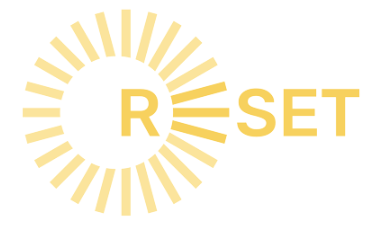 UNIVERSITAT DE VALENCIA
VALENCIA, ESPAGNE
www.uv.es
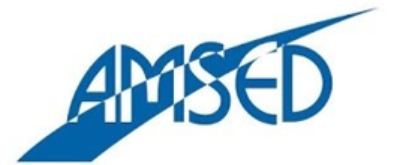 media k GmbH
Bad Mergentheim, ALLEMAGNE
www.media-k.eu
OXFAM ITALIA INTERCULTURA
AREZZO, ITALIE
www.oxfamitalia.org/
RESET
CHYPRE
www.resetcy.com
AMSED
STRASBOURG, FRANCE
www.amsed.fr
Applications pour les services de santé
11.4
1
Vérifier le résultat de l'auto-apprentissage
Cette session peut être organisée en face à face ou en ligne. 
Les apprenants sont invités à présenter leur plan d'utilisation des applications de services de santé liées à leur propre personne ou à un ami ou un parent. Il leur est demandé quels types de défis ils ont rencontrés - s'il y en a - et comment ils y ont fait face.
Le résultat sera 
une collection d'exemples d'applications de services de santé dans leur pays d'arrivée (sur la base de l'identification des applications de santé)
une liste prioritaire de services de santé que les apprenants considèrent comme particulièrement utiles pour eux/un ami/un parent (sur la base du plan d'utilisation des services d'application des soins de santé)
Ressources :
Modèles remplis de 11.2.1 et 11.2.2 (documents WORD)
Applications pour les services de santé
11.4
1
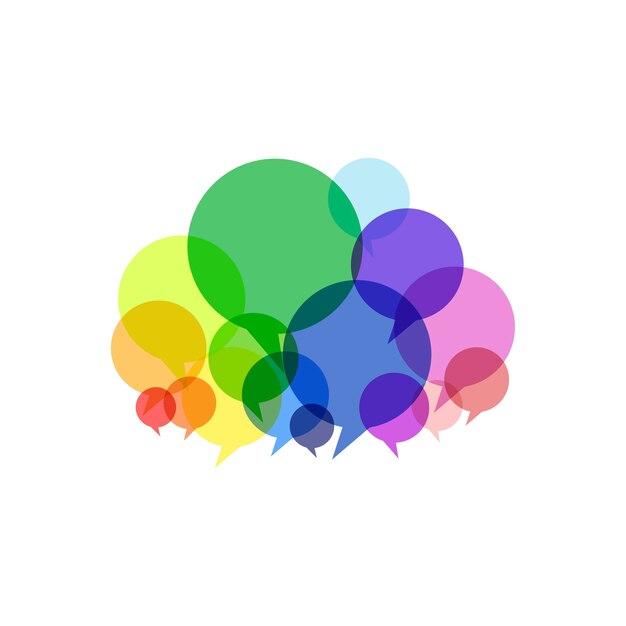 Fournir un retour d'information et discuter
Quelle est l'application la plus intéressante ?
Quelle application a été la plus difficile à trouver ? 
Quels obstacles avez-vous rencontrés, le cas échéant, au cours de votre navigation dans l'application ?
Quelles sont les fonctionnalités de l'application qui ont facilité et celles qui ont compliqué votre navigation et votre expérience globale ?
Enfin, le formateur félicite les apprenants pour leur expérience d'apprentissage et les résultats obtenus.
Conçu par Freepik
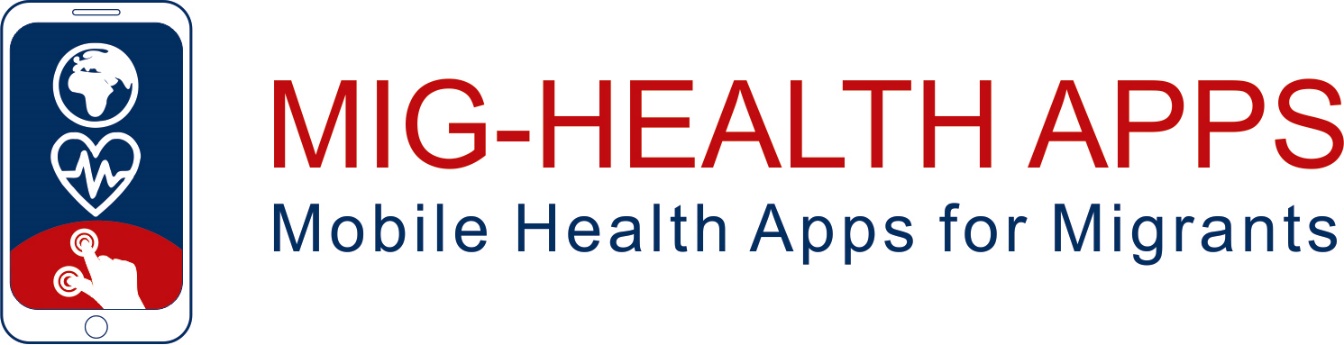 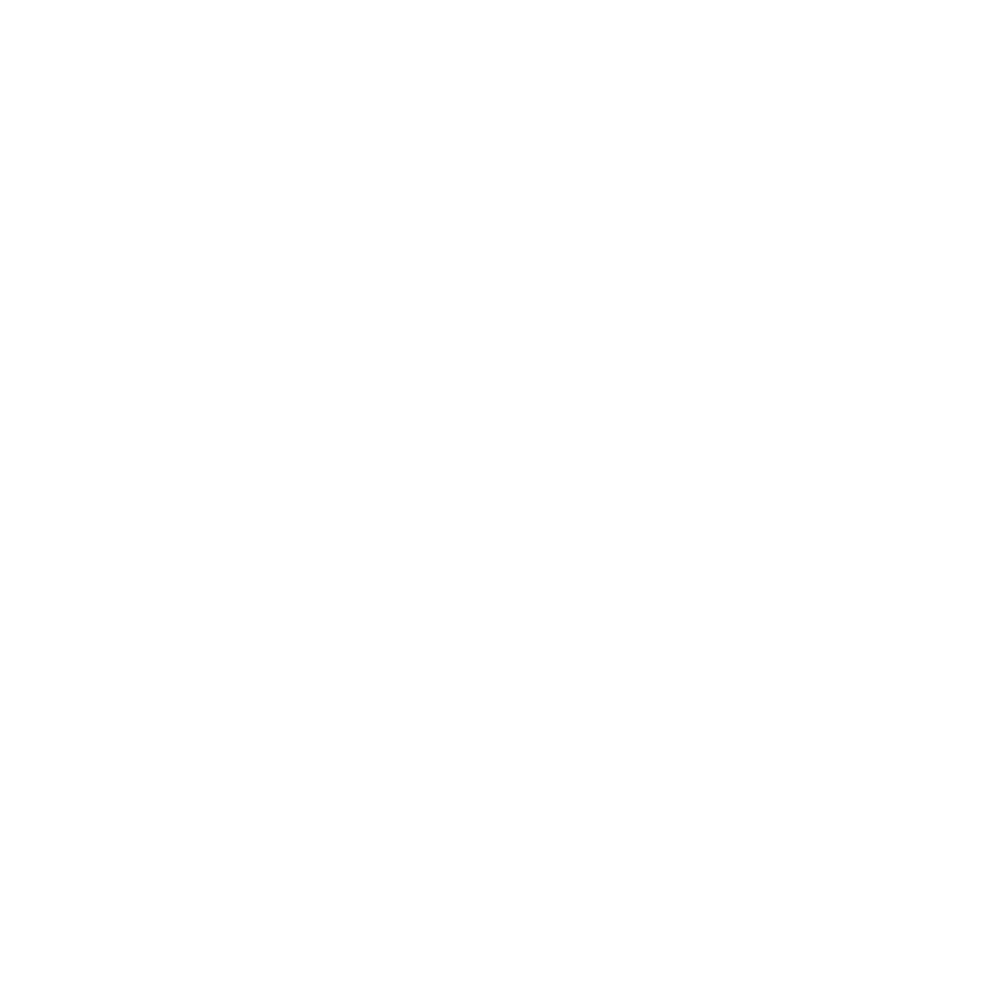 Félicitations !Vous avez terminé ce module !
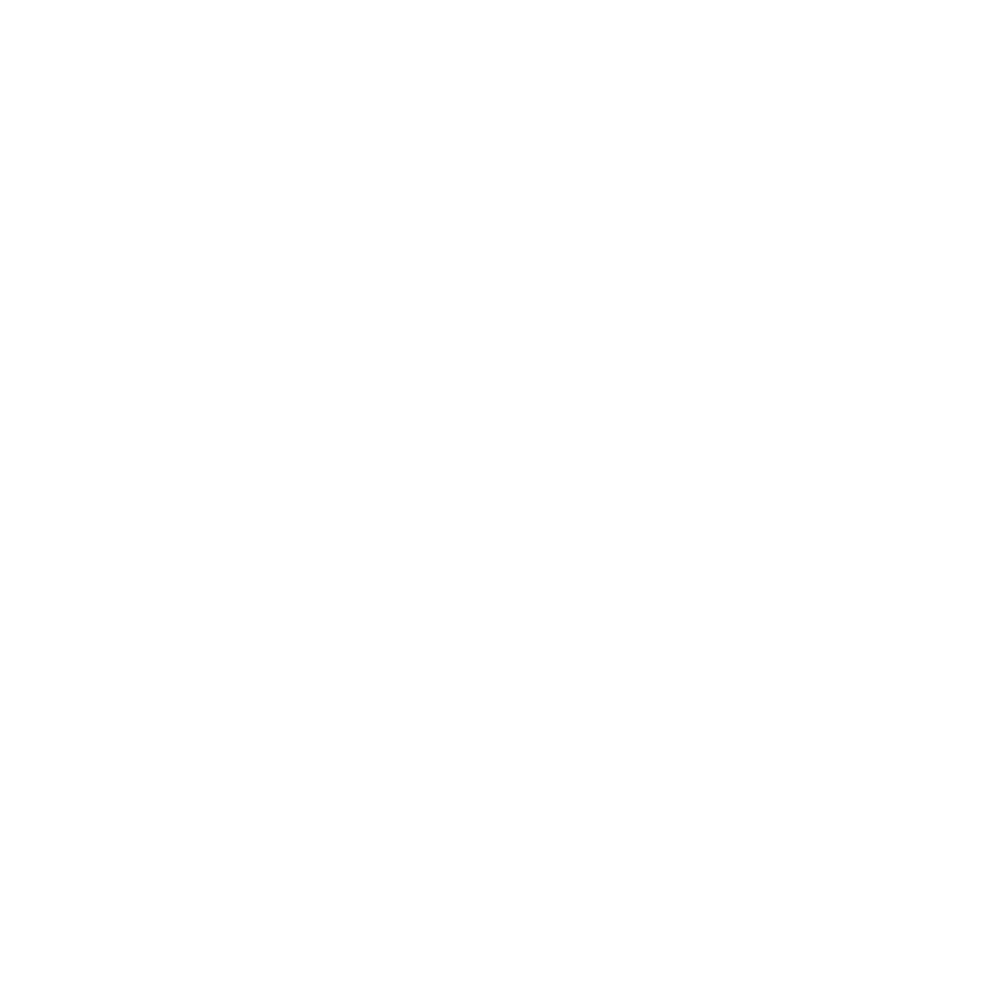 Financé par l'Union européenne. Les points de vue et opinions exprimés n'engagent que leurs auteurs et ne reflètent pas nécessairement ceux de l'Union européenne ou de l'Agence exécutive européenne pour l'éducation et la culture (EACEA). Ni l'Union européenne ni l'EACEA ne peuvent en être tenues pour responsables.
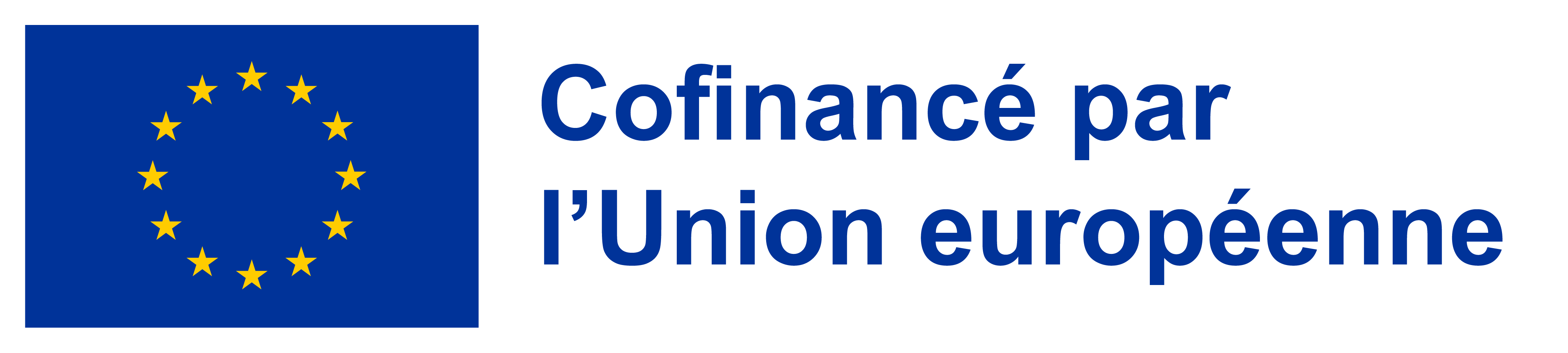